Anthropomorphic motion planning
J. Pettré, J.P. Laumond,
A motion capture based control-space approach for walking mannequins
Computer Animation and Virtual Worlds, Vol. 16, 2006.

C. Esteves, G. Arechavaleta, J. Pettré, J.P. Laumond,
Animation planning for virtual mannequins cooperation
ACM Trans. on Graphics, Vol. 25, N°2, 2006.

O. Kanoun, J.P. Laumond, E. Yoshida,
Planning foot placements for a humanoid robot : a problem of inverse kinematics
International Journal of Robotics Research, Vol. 30, N°4, 2011.

M. Sreenivasa, P. Souères, J.P. Laumond,
On using human movement invariants to generate target-driven anthropomorphic locomotion,
IEEE/RAS-EMBS International Conference on Biomedical Robotics and Biomechatronics (BioRob), 2010.
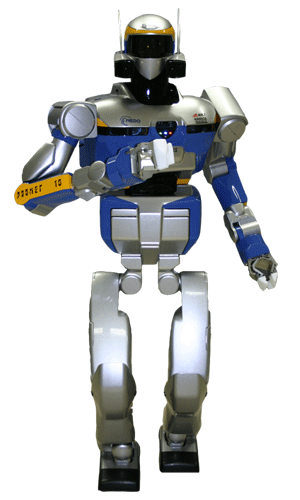 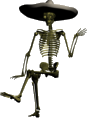 Anthropomorphic systems
Human body:

  A highly redundant system

  Locomotion: a underactuated system



  Challenge: Whole body motion understanding
Imitation-based locomotion
A velocity control space approach
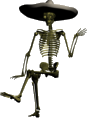 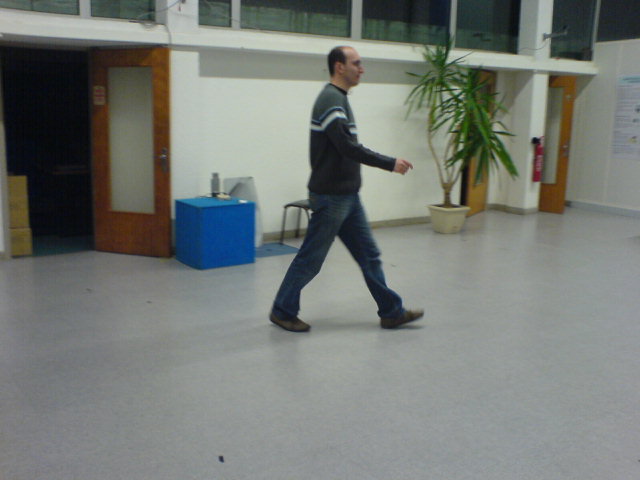 v
w
Imitation-based locomotion
A velocity control space approach










  Imitation with motion capture
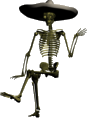 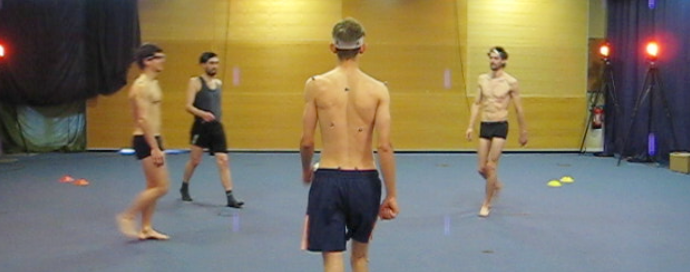 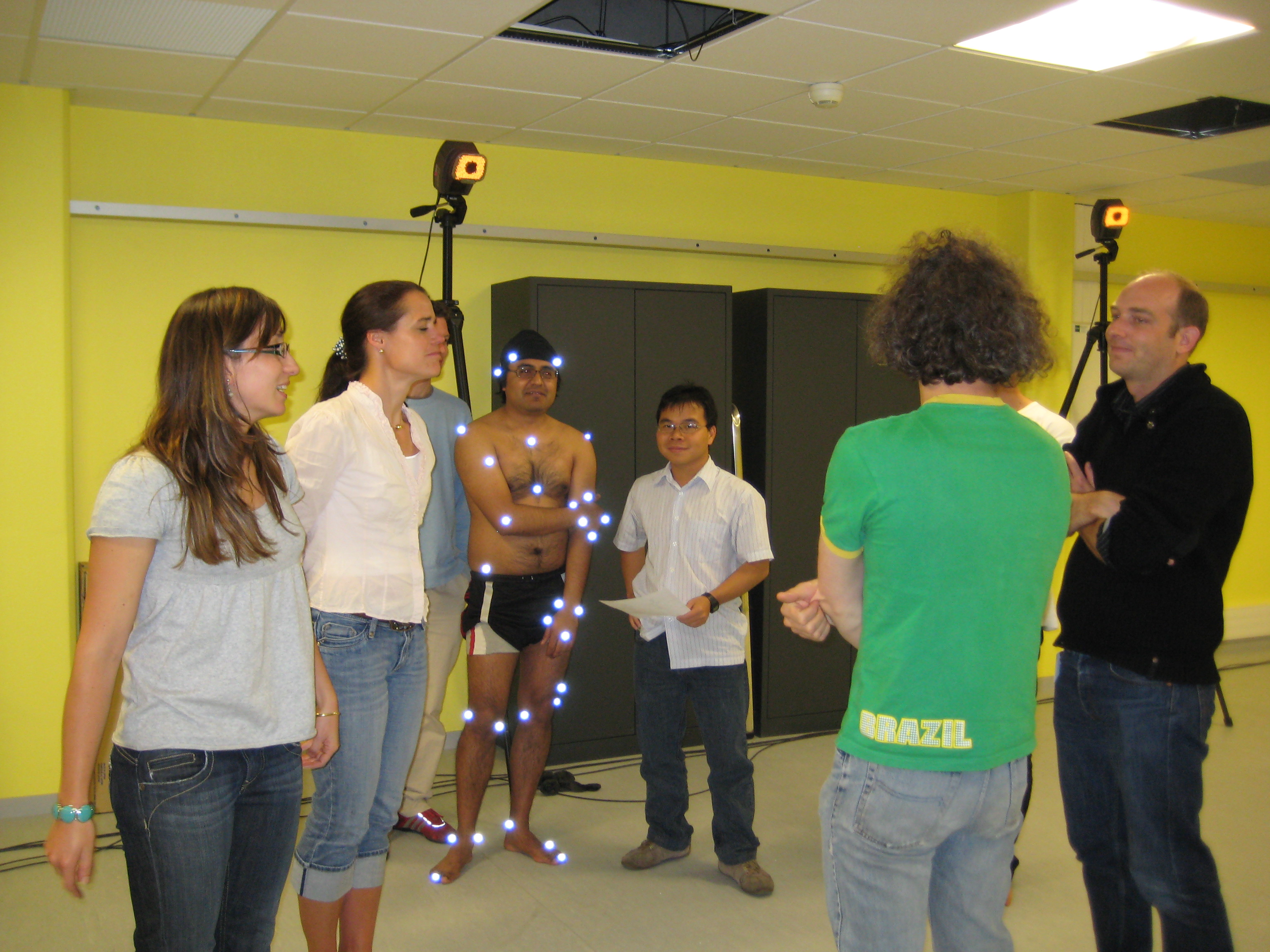 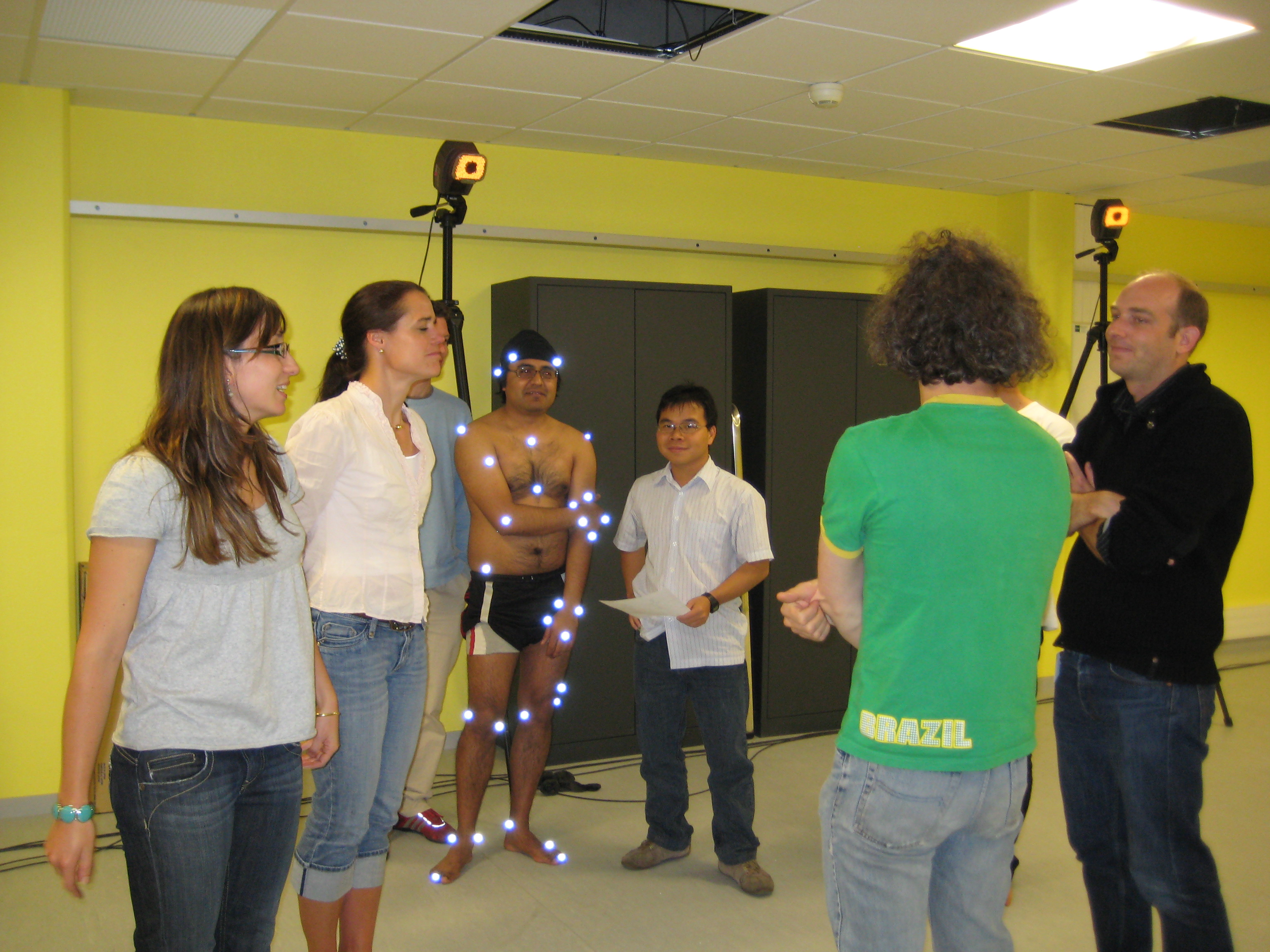 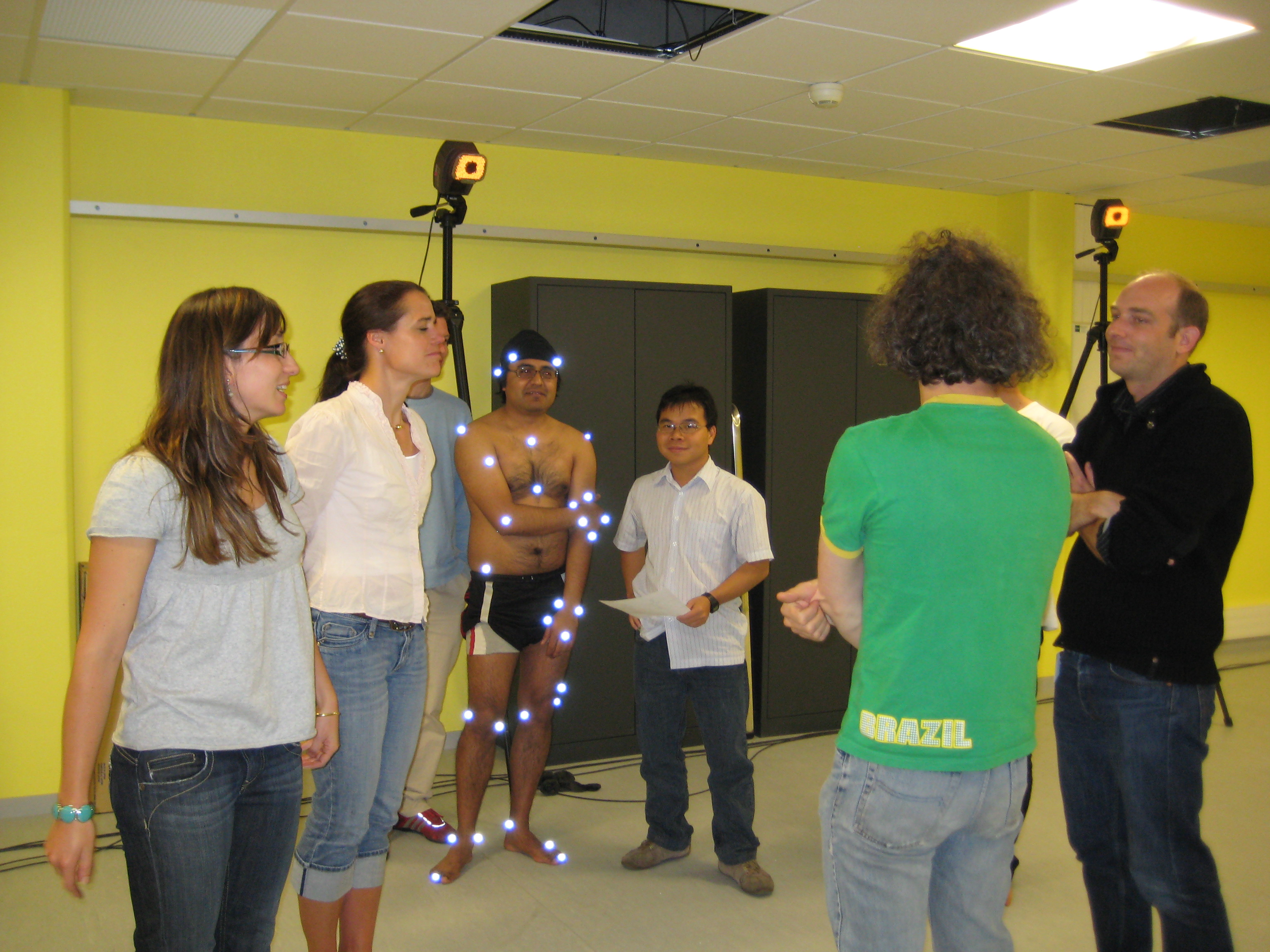 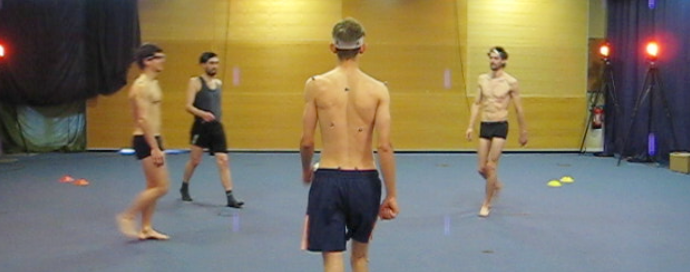 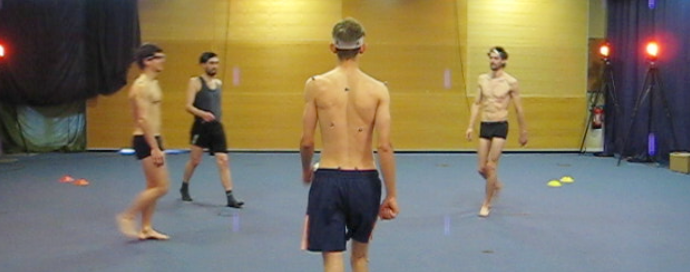 Imitation-based locomotion
A velocity control space approach












  Analyzis of motion capture in the joint space
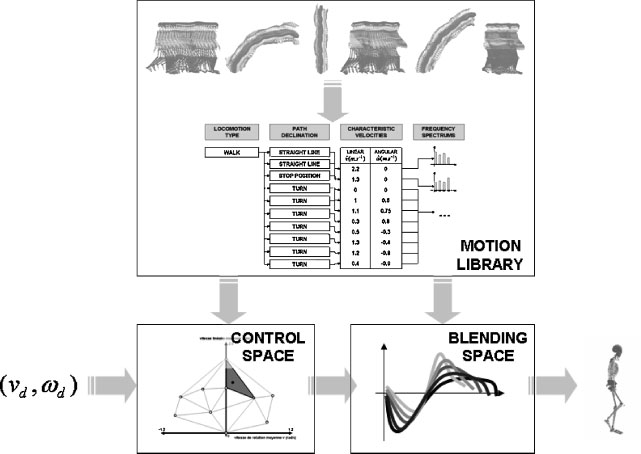 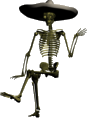 Imitation-based locomotion
A velocity control space approach





[video]
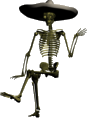 Motion planning
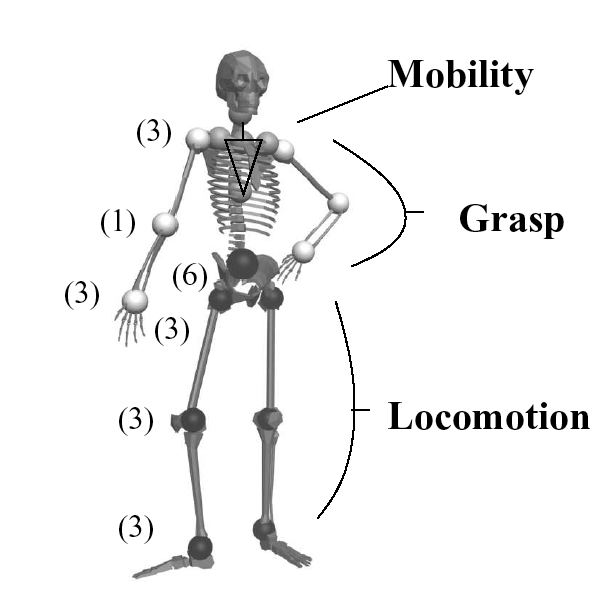 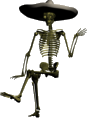 Separate manipulation and locomotion
Object motion: 6 dof
Locomotion in the plane: 
3 dimensions
Motion planning
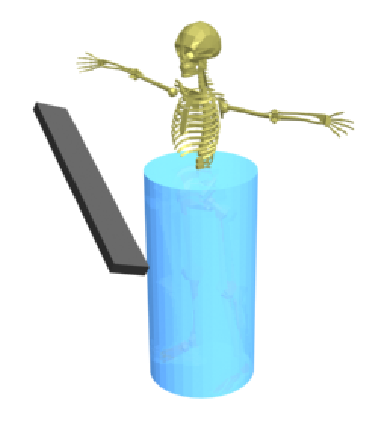 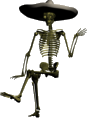 A 9-dimensional « piano mover » problem
Motion planning
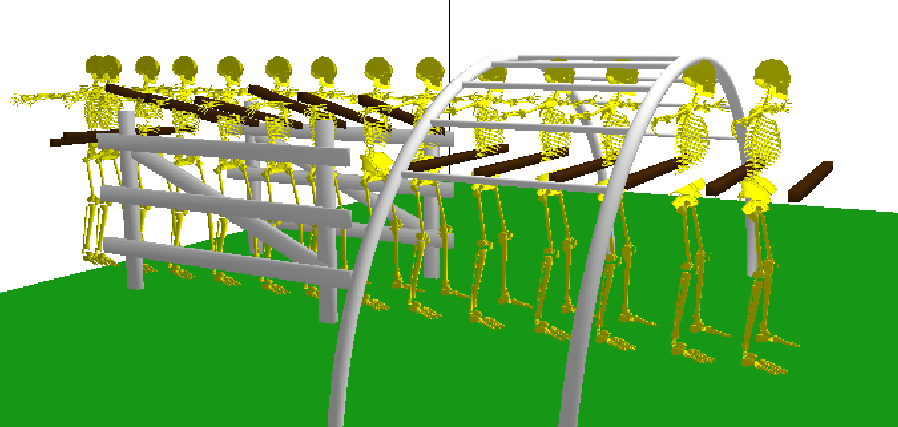 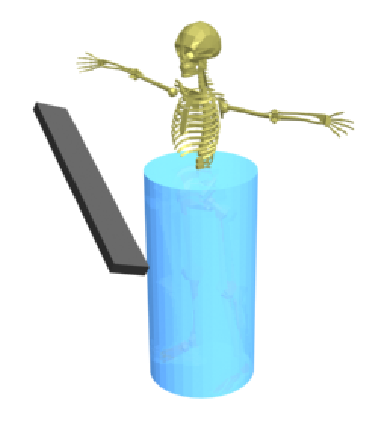 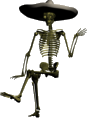 Step 1: Plan a collision-free path for « cylinder + object »
Motion planning
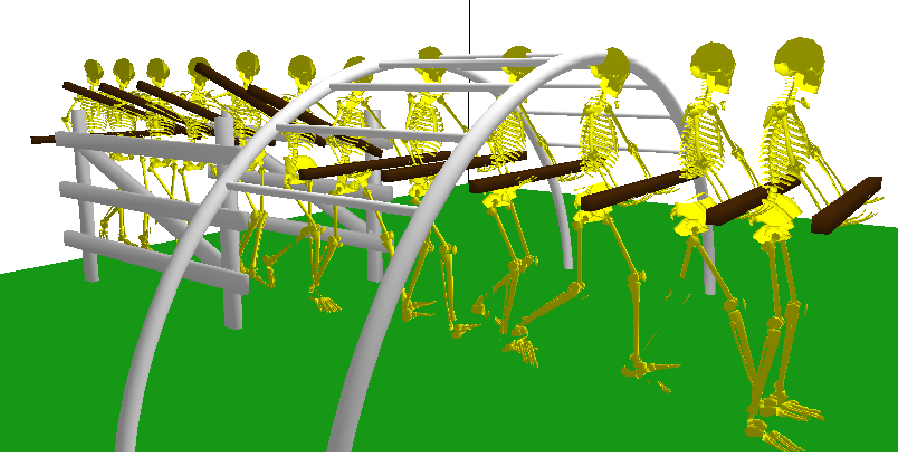 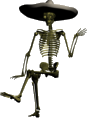 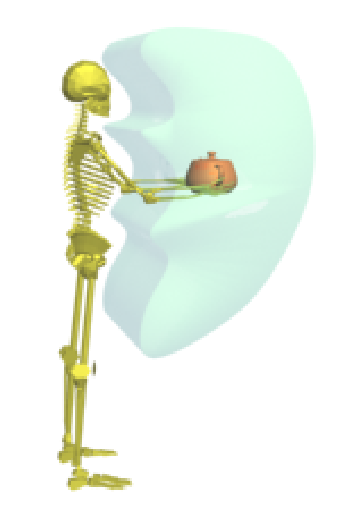 Step 2: Animate 
locomotion dofs with locomotion controler
manipulation dofs with inverse kinematics
Motion planning
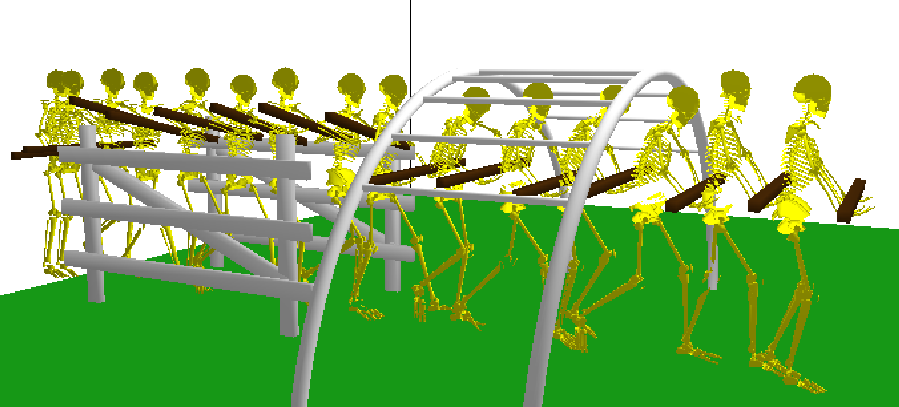 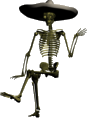 Step 3: Remove residual collision with mobility dofs
Motion planning
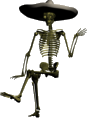 Motion planning
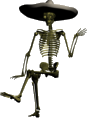 Motion planning
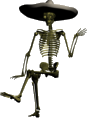 Motion planning
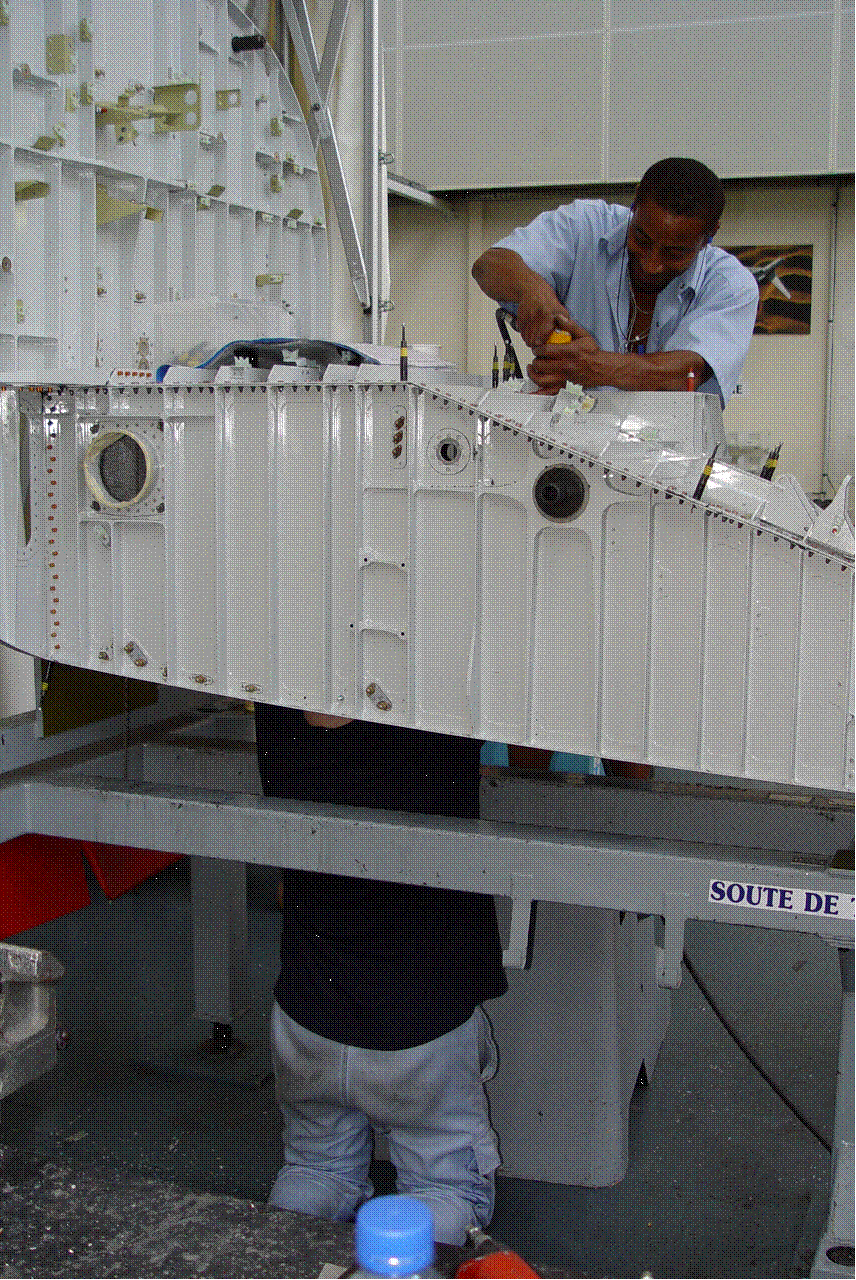 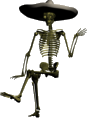 Motion planning
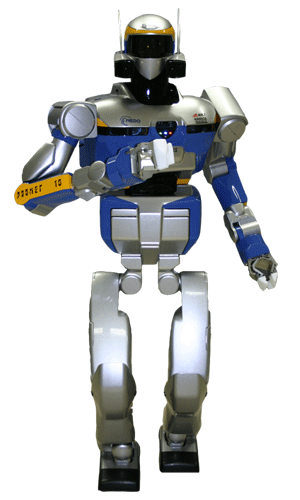 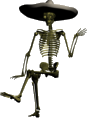 From		to
From   kinematics   to     dynamics !
Motion planning
[video]
Why is dynamics so critical?
Motion planning
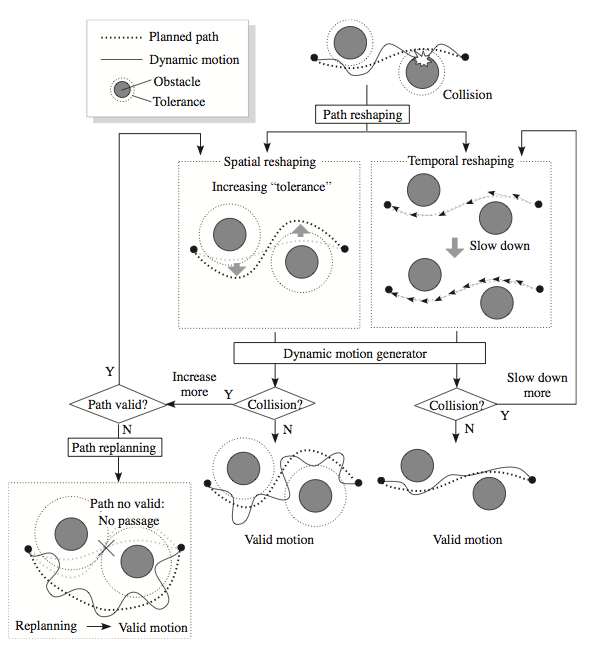 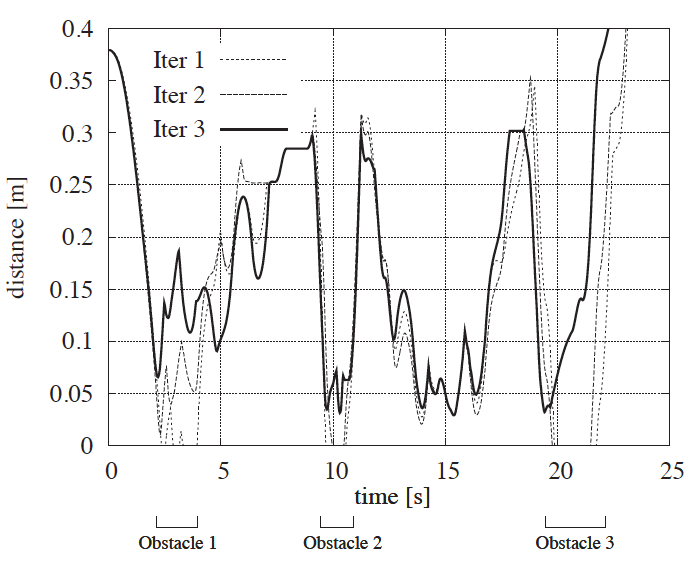 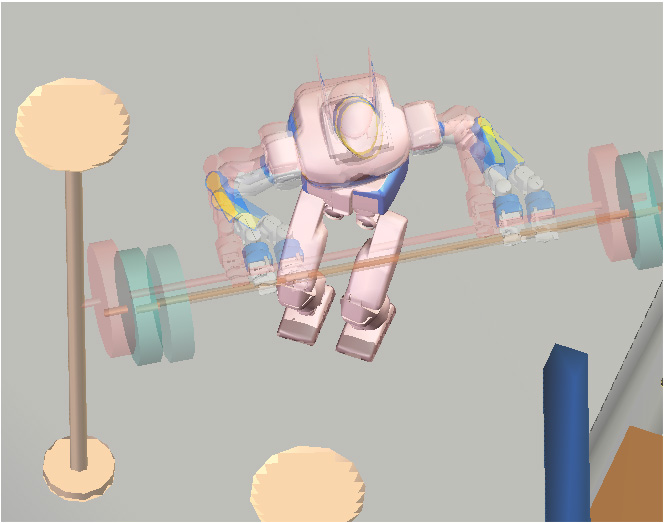 Iterative algorithm based on dynamical simulation
Motion planning
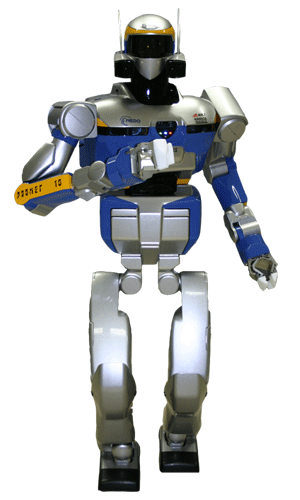 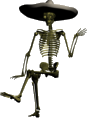 Anthropomorphic systems
Human body:

  A highly redundant system

  Locomotion: a underactuated system



  Challenge: Whole body motion understanding

  Do not separate arms from legs !
Whole body motion planning
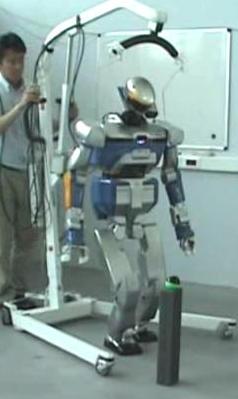 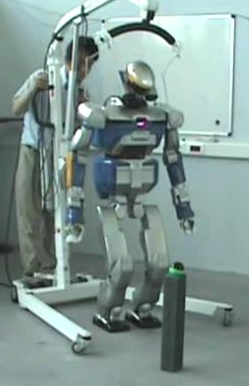 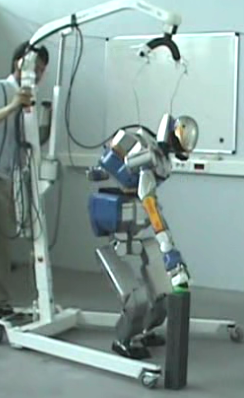 Problem statement: grasping requires stepping
Whole body motion planning
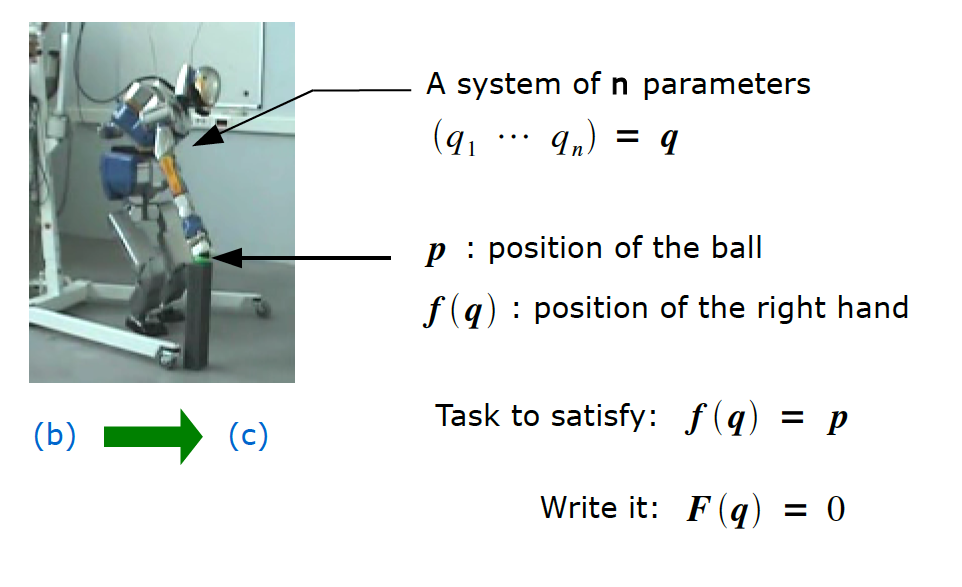 Task function approach (see courses on redundant systems)
Whole body motion planning
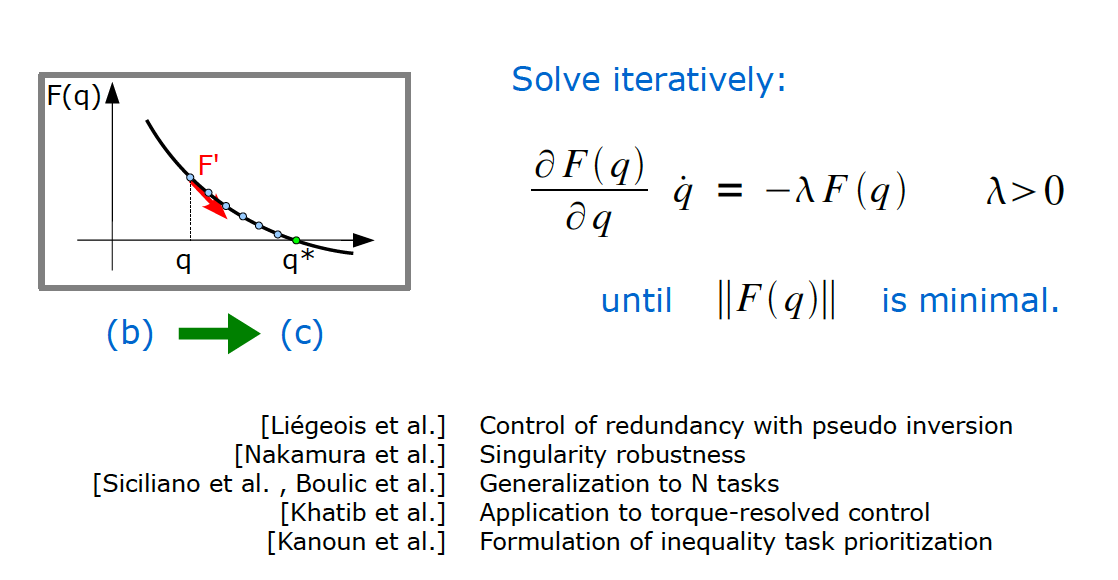 Task function approach
Whole body motion planning
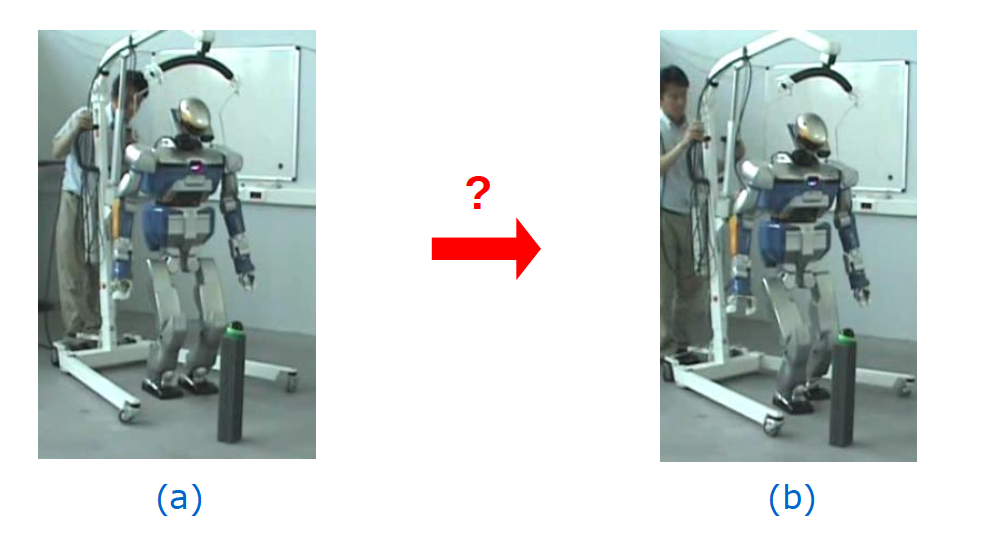 How to model stepping as a task?
Whole body motion planning
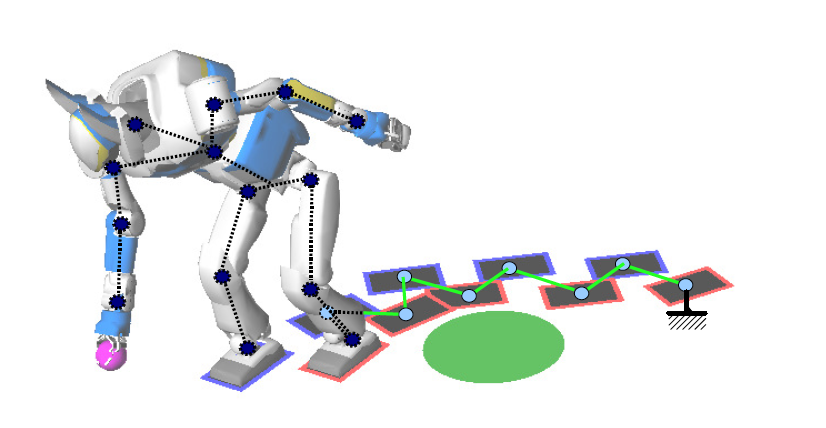 Consider footprints and robot as a virtual manipulator
Whole body motion planning
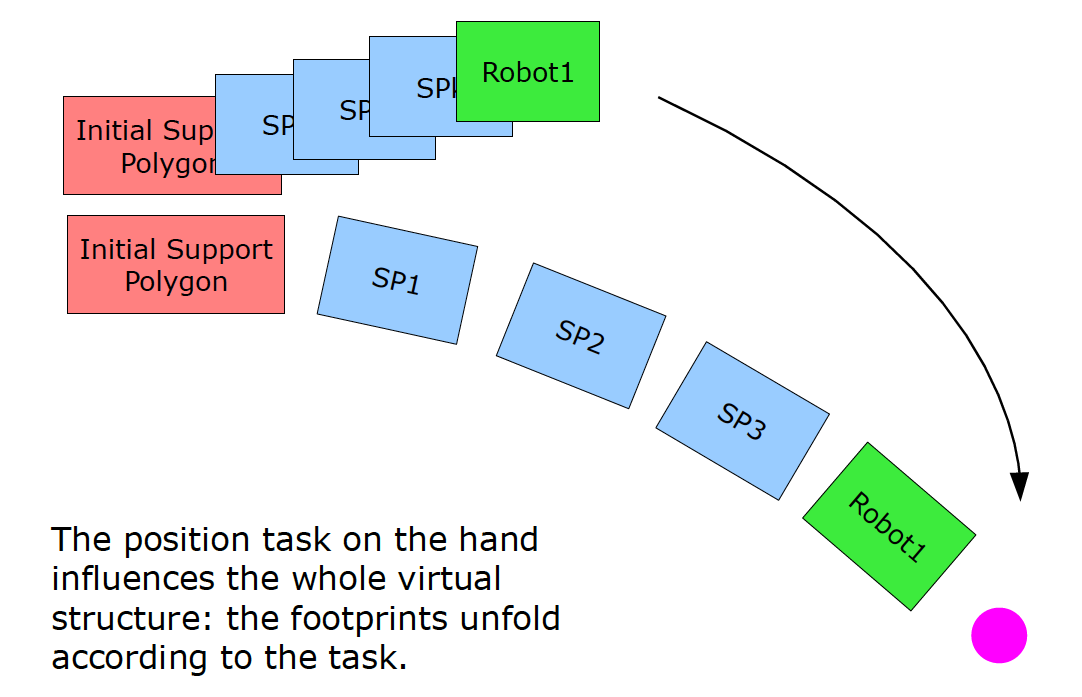 Consider footprints and robot as a virtual manipulator
Whole body motion planning
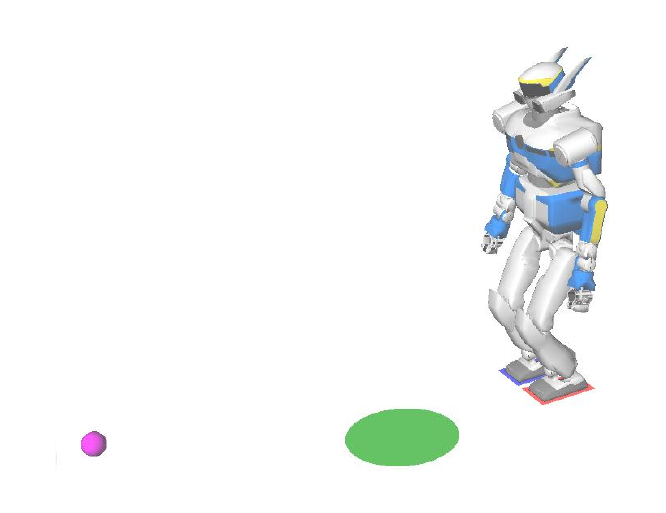 Scenario: reach the ball
Whole body motion planning
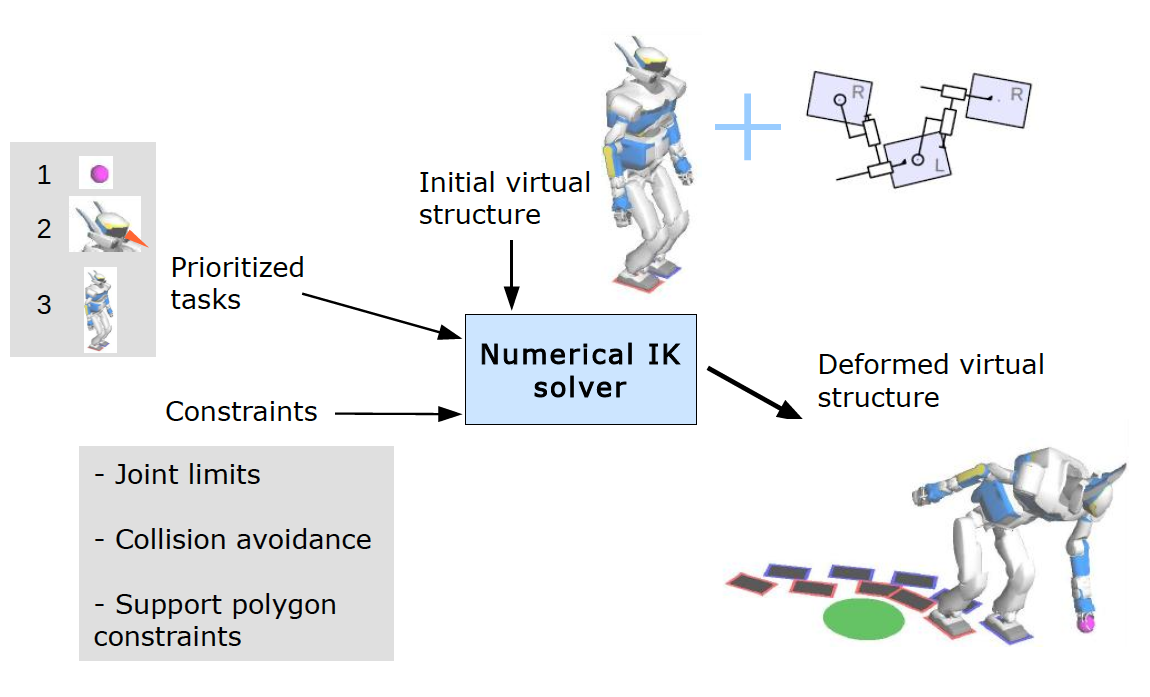 Scenario: reach the ball
Whole body motion planning
Scenario: reach the ball
Whole body motion planning
Scenario: reach the ball
Whole body motion planning
Grasp in front		                Grasp behind
The need of complementary models.
Human behavior based models
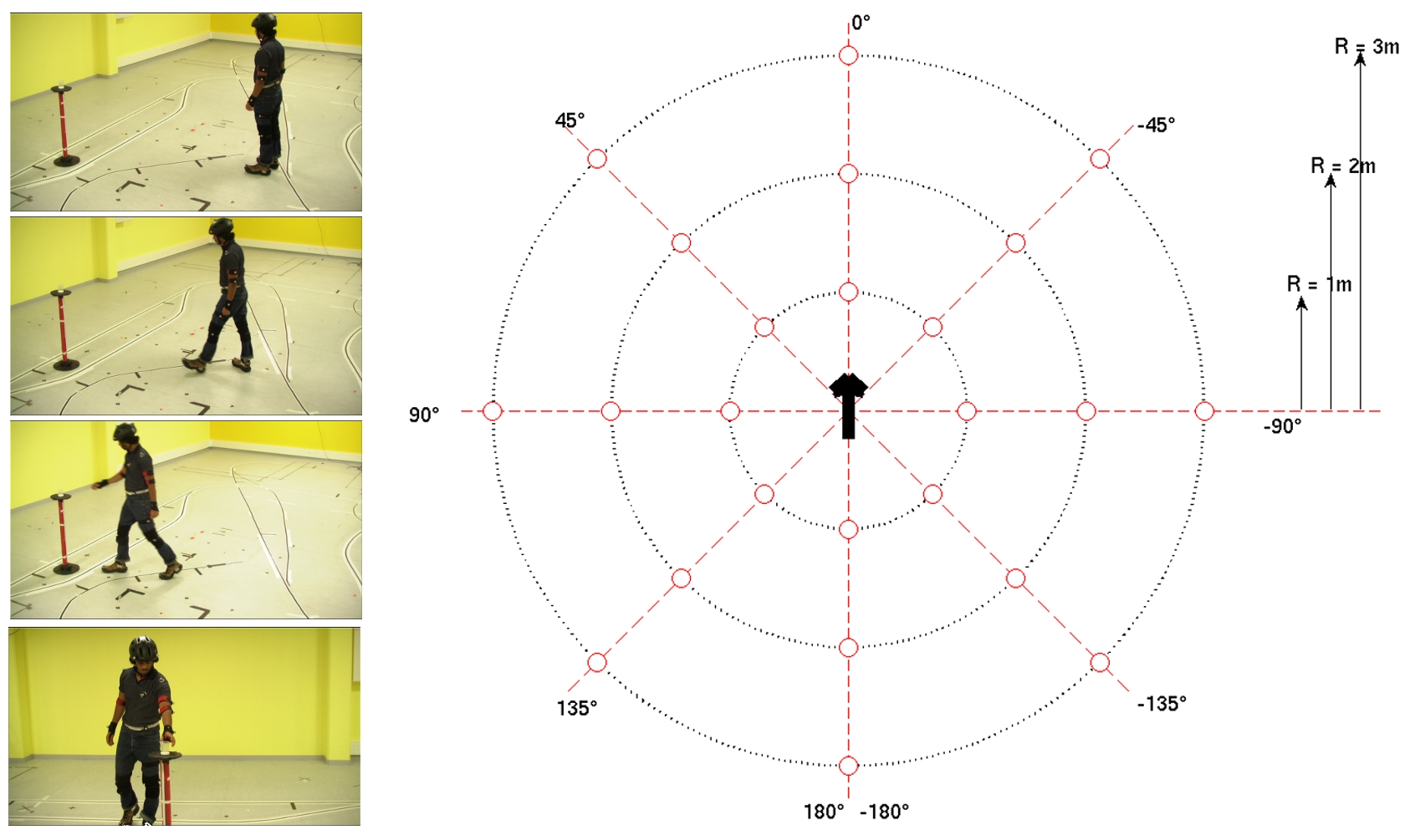 The need of complementary models.
Human behavior based models